ÇOCUK BESLENMESİNDE PREBİYOTİK ve PROBİYOTİKLER
Prof. Dr. Sema AYDOĞDU
EgeÜTF
Çocuk Gastroenteroloji, Hepatoloji ve Beslenme B.D.
Türk Çocuk Gastroenteroloji, Hepatoloji ve Beslenme Derneği Bahar Okulu - 2013

5-7 Nisan TRABZON
PREBİYOTİKLER
İntestinal Florada Bulunan 
Bazı Mikroorganizmaların 
Çoğalma ve/veya Aktivitesini 
ve
Konağın Sağlığını Olumlu Etkileyebilen
Sindirilemeyen Besin Bileşenleri
PROBİYOTİKLER
İntestinal Florayı Dengeleyerek 
İnsan Sağlığını
Olumlu Yönde Etkileyen 
Canlı Mikroorganizmalar 
ve/veya 
Bileşenleri, Ekstreleri
SİNBİYOTİKLER
PREBİYOTİK
ve
PROBİYOTİKLERİN
BİRLİKTE BULUNMASI
veya
BİRLİKTE KULLANILMASI DURUMU

(Mikroorganizmaların yakıtları prebiyotiklerin varlığında daha uzun süre canlı kalmasının sağlanması)
Besin Bileşeni Olarak PREBİYOTİKLER
BESİN OLARAK ALINAN
KOLONA KADAR SİNDİRİLMEYEN
KOLON BAKTERİLERİNCE YIKILAN
(Fermentasyona Uğratılan)
KARBONHİDRATLAR (KH)
Sindirilmeyen KH Olarak PREBİYOTİKLER:
Kolondaki yararlı mikroflora 
(Lactobacillus, Bifidobacterium) 
TARAFINDAN KULLANILIR...

	Toksin üreten Clostridium
			Proteolitik Bacteriodes
			Toksijenik E. Coli’nin
			ÇOĞALMASINI ENGELLER...
ZARARLI BAKTERİLER
Sindirilmeyen karbonhidratların 
PREBİYOTİK ETKİNLİKLİĞi
Mide asitine
 Safra tuzlarına
 Sindirim enzimlerine DİRENÇLİ

 Kolonda fermentasyon ile
 Asidik pH ve
 Kısa zincirli yağ asitlerine dönüşen
OLİGOSAKKARİTLER
Bağırsak Hücrelerinin Enerji Kaynağı
ANNE SÜTÜ (AS)
YAŞAMIN İLK 6 AYINDA BESLENMENİN 
ALTIN STANDARTI
AS ile Beslenenlerin
Büyüme ve Gelişmesi
Diğerlerinden FARKLI
AS ile Beslenenlerde
Alerjik, Atopik Sorunlar
İnfeksiyonlar DAHA AZ
Diyabetes Mellitus Tip-1 İnsidansı DÜŞÜK
Kognitif Fonksiyonlar daha İYİ
Kan Basıncı daha DÜŞÜK
ANNE SÜTÜ (AS)
YAŞAMIN İLK 6 AYINDA BESLENMENİN 
ALTIN STANDARTI
AS ile Beslenme
İmmun Sistem ve Fonksiyonlarının
Gelişiminde
TEMEL ve ANA ETKEN
ANNE SÜTÜ (AS)
YAŞAMIN İLK 6 AYINDA BESLENMENİN 
ALTIN STANDARTI
Mikrobiota İçeriğini 
Bifidobakterden Zenginleştirir
Oligosakkaridleri ile Sağlığa Katkı Sağlar
PREBİYOTİK Etkinlik Oluşturur
Mikrobiota
İmmun Sistemin Yapısal ve Fonksiyonel Gelişiminde Esansiyeldir
ANNE SÜTÜNÜN PREBİYOTİK ETKİNLİĞİ
OLİGOSAKKARİTLER
En Yüksek Oranda
KOLOSTRUM’da 15-23 gr/L

GEÇİŞ ve MATÜR SÜTTE 8-12 gr/L
Anne Sütü OLİGOSAKKARİTLERİ
AS’nin 4 Temel Bileşeninden Biri
		1. LAKTOZ
		2. LİPİDLER
		3. PROTEİN
		4. OLİGOSAKKARİTLER
Anne Sütü OLİGOSAKKARİTLERİ
3-32 monosakkaritli
Küçük KH molekülleri
AS’de >130 molekül
Miktarları
Gestasyonel Yaşa
Anneden Anneye
Laktasyon Gününe
Laktasyon Fazına Göre Değişir
NÖTRAL OLİGOSAKKARİTLER		Anne sütü (g/L)

LAKTOZ						55 - 70
Lacto-N-tetraose (LNT)			0.5 - 1.5
Lacto-N-fucopentaose I (LNFP 1)		1.2 - 1.7
Lacto-N-fucopentaose II (LNFP 2)		0.3 - 1.0
Lacto-N-fucopentaose III (LNFP 3)		0.01 - 0.2
Lacto-N-difucohexaose (LNDFH)		0.1 - 0.2
Anne Sütü Oligosakkaritlerinin %75-85’i
NÖTRAL Oligosakkaritler 
Anti-inflamatuvar Sitokin Oluşumunu Uyarır
ASİDİK OLİGOSAKKARİTLER	Anne sütü (g/L)

6-Sialyl-lactose				0.3 - 0.5
3-Sialyl-lactose				0.1 - 0.3
Sialyl-lacto-N-tetraose a		0.03 - 0.2
Sialyl-lacto-N-tetraose c		0.1 - 0.6
NeuAc2-lacto-N-tetraose		0.2 - 0.6
Anne Sütü Oligosakkaritlerinin %15-25’i
ASİDİK Oligosakkaritler
Patojen Bakterilerin Bağırsak Epiteline
Adezyonunu Engeller
OLİGOSAKKARİTLERİN ETKİLERİ
Asidik kolon florası (pH: 5.5)
Bifidobakter 
Laktobasiller ÇOĞALIR
AKTİFLEŞİR 
E.Coli
Clostridialar AZALIR
Doğumda GİT
STERİL
Kolon Florasında 
AS ile Beslenenlerde Laktobasiller
Formüla Alanlarda Enterobakterler 
EGEMEN
OLİGOSAKKARİTLERİN ETKİLERİ
Savunmaya Aktif ve Pasif Destek
Mikroflora gelişimi
Mukus üretimi
Peristaltizm
sIgA üretimi
İmmun hücreleri doğrudan etkileme 
Patojen yapışmasına engel oluşturma
OLİGOSAKKARİTLER’in İşlevlerine Örnekler:
FUKOZLAR 
	E.coli ve Vibrio kolera toksinleri ile kompleks yapar
 MANNOZLAR 
	Vibriolar için reseptör
 GLİKOPROTEİN VE GLİKOLİPİDLER 
	E.coli fimbriaları ile kompleks yapar
 DİĞERLERİ 
	Streptokokkus pnömoni ve Hemophilus influenza’yı bağlar
OLİGOSAKKARİTLERİN ETKİLERİ
Savunmaya Aktif ve Pasif Destek
Yıkım ürünleri kısa zincirli yağ asitleri
İmmun hücreler
ve Enterositlerin aktivitesini etkiler

Kemokin ekspresyonu
ve Sitokin salınımında modulasyon sağlar
BESİNLERDE BULUNAN PREBİYOTİK TİPLERİ
PREBİYOTİK KAYNAĞI BESİNLER
İNÜLİN, Lignin
Laktuloz
Laktosukroz 
FRUKTO-OLİGOSAKKARİDLER (FOS)
Soya fasülyesi oligosakkaridleri
Galakto-oligosakkaridler
İzomalto-oligosakkaridler
Gluko-oligosakkaridler
Ksilo-oligosakkaridler
Palatinoz
HİNDİBA
ENGİNAR
Buğday
Arpa
Çavdar
Soğan
Sarmısak
Muz
Kuşkonmaz
Pırasa
PREBİYOTİK OLARAK 
FOS  ve GOS’un YAPISI
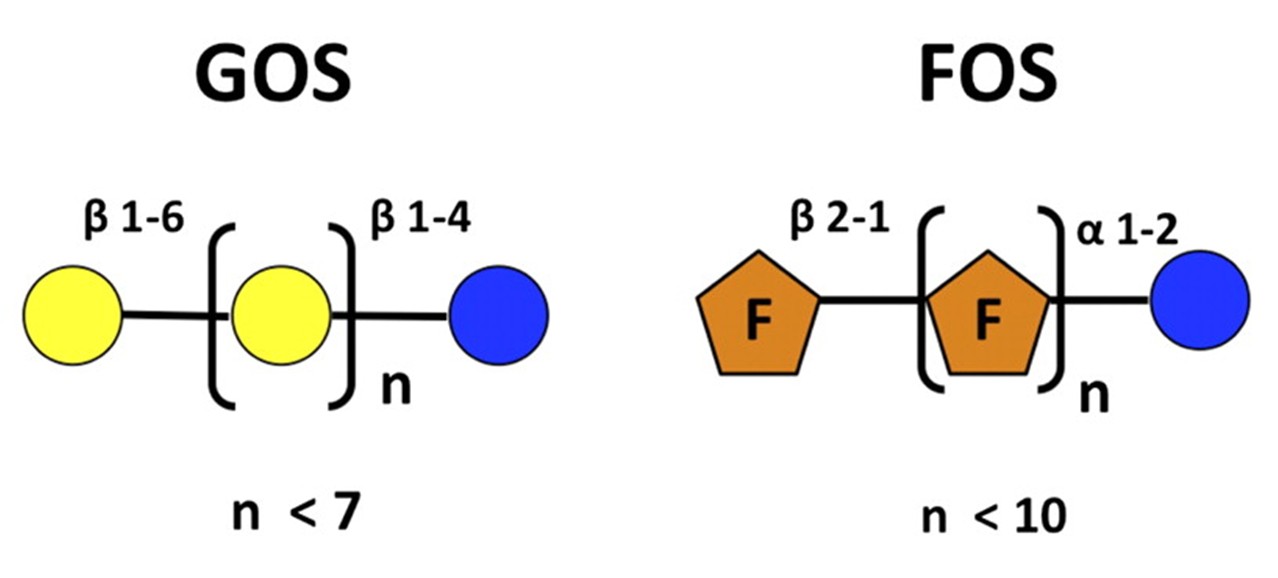 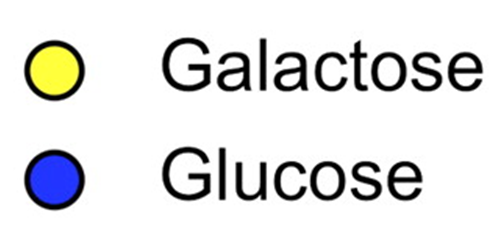 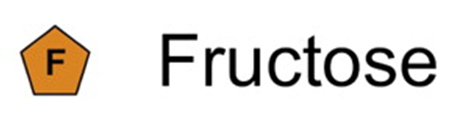 PREBİYOTİKLERİN YARARLI ETKİLERİ
Mikrofloranın kompozisyon ve aktivitesini olumlu yönde etkiler
Bağırsak hareketlerini düzenler
Minerallerin (Ca ve Mg) emilim ve biyoyararlanımını artırır
Kan kolesterol ve trigliserid düzeylerini olumlu yönde düzenler
Kolon kanseri gelişim riskini azaltır
Patojen mikroorganizmaların çoğalmasını engeller
İntestinal ve ekstraintestinal enfeksiyon riskini azaltır
Konağın immün sistemini güçlendirir
Obezite, metabolik sendrom gelişimini engeller
FORMÜLALARA PREBİYOTİK 
(FOS - GOS) EKLENMESİ
Son 15 yılda yapılan çalışmalara göre;
Prebiyotikler
Alerjik ve Enfeksiyöz Hastalıklarla
Yakından İlişkili...
Hayatın Başlangıcında (ilk 2 haftada)
Bağırsak Florasında 
Bifido ve Laktobasillerin Egemen Olması 
Atopik Hastalıklara Eğilimi Azaltmaktadır
KOALA BIRTH COHORT STUDY
Pediatrics. 2006;118:511–21.
The presence of ESCHERICHIA COLI was associated with a 	higher risk of developing ECZEMA, whereas colonization 	with CLOSTRIDIUM DIFFICILE was associated with higher 	risk 	of developing ECZEMA as well as 
	RECURRENT WHEEZE and 	ALLERGIC SENSITIZATION.
Kalliomaki et al.	(2001)
Kukkonen et al. 	(2007)
Arslanoglu et al. 	(2008)
Anne ve/veya Bebeğe pre-probiotik uygulaması ilk 2 yaşta ATOPİK DERMATİT kümülatif insidansını %20 - >50 azaltır.
PREBİYOTİKLERİN YARARLI ETKİLERİ
RECURRENT WHEEZING
	ALLERGIC URTICARIA					

	İLK 2 YAŞTA ;
										Total enfeksiyon sayısı
										Ateşli SYE atak sayısı
										Antibiyotik kullanımı			ANLAMLI AZALIR
3 KAT DAHA AZ
DOĞUMDAN HEMEN SONRA
İNTESTİNAL FLORANIN
BİFİDOJENİK MODİFİKASYONLARI
İMMUN HÜCRELER, RESEPTÖRLERE DİREK ETKİ ???
PREBİYOTİKLERİN YARARLI ETKİLERİ
HAYVAN ÇALIŞMALARI ;
	OLİGOSAKKARİDLER		Th1 YANITLARINI UYARIR
																			Th2 YANITLARINI BASKILAR

	BEBEK ÇALIŞMALARI ;
										GOS/FOS		ALERJİK AİLE BEBEKLERİNDE
																			IgE DÜZEYLERİ ANLAMLI DÜŞER
FORMÜLALARA PREBİYOTİK 
(FOS - GOS) EKLENMESİ
Anne Sütünü Taklit Eden
Prebiyotik Karışım (8 gr/l)
		%90 kısa zincirli galaktooligosakkaridler		(kzGOS)
		%10 uzun zincirli fruktooligosakkaridler		(uzFOS)   (IMMUNOFORTIS)
AS oligosakkaridlerine benzer, idantik değil
İntestinal mikrobiotaya (flora) etkisi benzer
Formüla ile beslenenlerde de Bifidobakter florası egemen olur...
LAKTOZ kaynaklı
HİNDİBA kaynaklı
FORMÜLALARA PREBİYOTİK 
(FOS - GOS) EKLENMESİ
Dışkıda 
Bifidobakter ve Laktobasil Koloni Sayısını Artırır
KLİNİK YARARLILIK ???
Antibiyotik kullanımı sonrasında sayı değişmez
Dışkıyı Kıvamını Azaltır, Dışkı pH’ını düşürür
Patojen Bakteri Azalmasına Etkisi Sınırlı...
Supplementation of Infant Formula with Probiotics and/or Prebiotics: A Systematic Review and Comment by the ESPGHAN Committee on Nutrition. JPGN 2011; 52: 238-250.
FORMÜLALARA PREBİYOTİK 
(FOS - GOS) EKLENMESİ
?
KLİNİK YARARLILIK ???
 SYE ve Diyare görülme sıklığı azalır
 Gaz sancısı, kusma azalır
 Konstipasyon önlenir  (inülin ve oligofruktoz lif etkili)
 Antibiyotik kullanımı azalır
 Kızamık aşı yanıtları daha iyileşir
?
Kapiki et al. (2007) Early Human Development
		Saavedra & Tschernia (2002) British Journal of Nutrition
		Waligora-Dupriet et al. (2007) International Journal of Food Microbiology
		Firmansyah et al. (2000) Journal of Pediatric Gastroenterology and Nutrition
FORMÜLALARA PREBİYOTİK 
(FOS - GOS) EKLENMESİ
DIRECTIVE 2006/141/EC
İnfant formüla ve devam mamalarına
GOS/FOS : 9/1           0.8 g/100 ml
EKLENEBİLİR

		%90	oligogalactosyl-lactose
		%10	oligofructosyl-saccharose
SON YILLARDAKİ ÖNERİLER:
Tamamlayıcı beslenme ürünlerine eklenmesi 
Prebiyotikli sütler (7-8. yaşta kullanım)
PREBİYOTİKLER
TEDAVİDEN daha çok PROFİLAKSİDE ETKİLİDİR
The Cochrane Review 2007
Alerjik hastalıklar ve Gıda duyarlılıklarının
ÖNLENMESİNDE
Prebiyotik suplementasyonun rolü
KESİN ORTAYA KONAMAMIŞTIR
ATOPİK HASTALIK İNSİDANSINDAKİ
KORUYUCU ETKİSİ ANLAMLIDIR
PREBİYOTİKLERİN OBEZİTEYE ETKİSİ
GIDA ALIMI ve ENERJİ HARCANMASINDA
ROL ALAN MODULATÖRLER
 		Glukagon-like peptid-1 (GLP-1)
		Peptid YY (PYY)
		Ghrelin
		Oksintomodulin
Anoreksijenik Peptidler
Düzey Artar
Düzey Azalır
Oreksijenik Peptid
GÜNDE 20 gr İNÜLİNLE İŞTAH AZALIR 
(ENERJİ ALIMI %10 DÜŞER) (GLUKOZ TOLERANSI DÜZELİR)
PREBİYOTİKLERİN MİNERAL EMİLİMİNE ETKİSİ
İnce Bağırsaklarda Emilmeyen
KALSİYUMUN 
Kolonun Asidik Ortamında
Pasif Difüzyonla Emilimini Artırır

Çekum ve Kolorektumda
Kalsiyumun Aktif Transportunu Sağlayan
CALBİNDİN D9K Ekspresyonunu artırır
PREBİYOTİKLERİN 
MİNERAL EMİLİMİNE ETKİSİ
Mg EMİLİMİ
(Kalsiyuma Benzer Şekilde)
Kolonun Asidik Ortamında Artar

Hayvan Deneylerine Göre;
Fe, Zn, Cu
Emilimi de ARTAR
?
PROBİYOTİKLER
Probiyotik olarak kullanılan mikroorganizmalar; 
			Lactobacillus sp. 
			Bifidobacterium sp.
			Streptococcus thermophilus
			Saccharomyces boulardii

İnsan vücudunda 100 trilyon mikroorganizma var
Vücutta var olan hücre sayısının 10 katı
PROBİYOTİKLER
İnsan bağırsağında yararlı ve zararlı bakteriler arasında bir denge var

 Bu dengenin bozulması 
çeşitli bağırsak ve bağırsak dışı hastalıklara neden olur
PROBİYOTİKLERİN YARARLARI
Kolon pH'sının düşürülmesi
Zararlı mikroorganizma kolonizasyonunun   engellenmesi
İmmün sistemin düzenlenmesi
Probiyotikler akut viral ishallerde süreyi kısaltır
1000-1500 gr. bebeklerde nekrotizan enterokolit gelişimini önleyebilir...
PROBİYOTİKLERİN YARARLARI
?
Clostridium difficile enfeksiyonu
Seyahat ishalleri
İrritabl bağırsak sendromu
Ülseratif kolit
Crohn hastalığı
Vulvovajinal kandidiyazis
Helikobakter pilori gastriti
Atopik hastalıkların önlem ve tedavisi
?
PROBİYOTİKLERİN YARARLARI
?
Laktoz intoleransı
Hiperkolesterolemi
Kalp hastalıkları ve ateroskleroz 
Romatizmal hastalıklar
Kanserlerin önlenmesi
Kemik iliği nakilli hastalarda                      graft-versus-host hastalığının tedavisi v.s v.s
?
PREBİYOTİK ve PROBİYOTİKLER
GÜNÜMÜZ
BESLENME ve YAŞAM TARZININ NEDEN OLDUĞU
SAĞLIK SORUNLARINA
ÇÖZÜM OLARAK SUNULMAKTADIR
ANCAK
ÇALIŞMA SONUÇLARI
HENÜZ
YETERİNCE ANLAMLI DEĞİLDİR............................